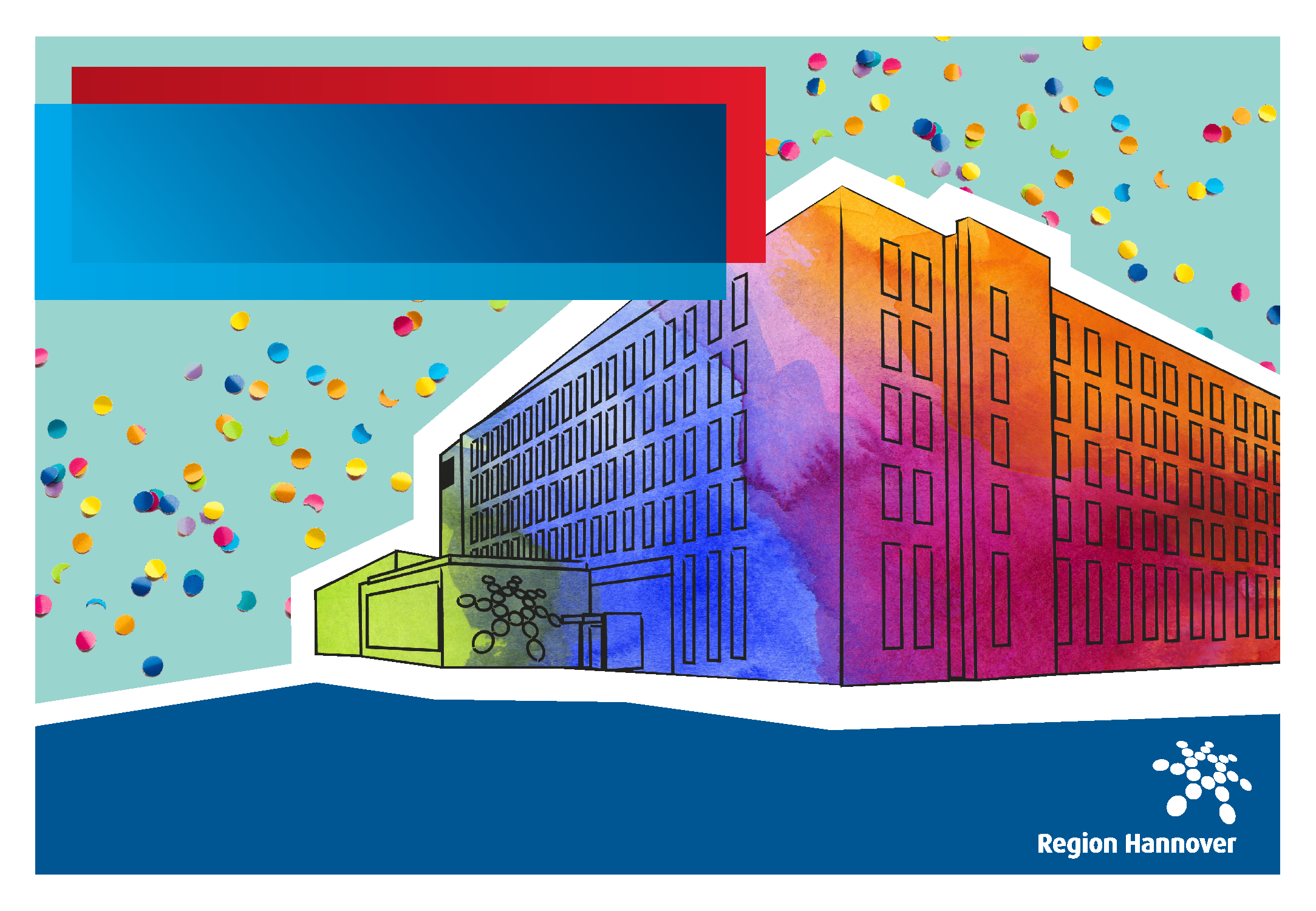 Anerkennungsjahr bei der 
Region Hannover – Öffentlicher Dienst
Fachbereiche Jugend, Teilhabe, Soziales und Gesundheit
WIRTSCHAFTSFÖRDERUNG - Fußzeile standardmäßig hier platziert, Datum manuell einfügen
BESCHÄFTIGUNG BEI DER REGION HANNOVER
Wir sind über 3200 Beschäftigte.
Davon sind 514 Beschäftigte als Sozialarbeiterinnen/ Sozialarbeiter tätig.
Wir kümmern uns um die Daseinsvorsorge der Menschen in der gesamten Region Hannover und sind dezentral organisiert.
Wie bieten jährlich über 40 Berufspraktikumsplätze zum 1.4. und 1.10. in den Fachbereichen Jugend, Teilhabe, Soziales und Gesundheit an.
Rahmenfaktoren:
BESCHÄFTIGUNG BEI DER REGION HANNOVER
Entgelt 1826,21 € brutto
Arbeitszeit 39 Stunden wöchentlich
30 Arbeitstage Urlaub
Sicherer Arbeitsplatz auch in Krisenzeiten
Jobticket
Kollegiale Lern- und Arbeitsatmosphäre
Persönliche Anleitung
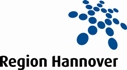 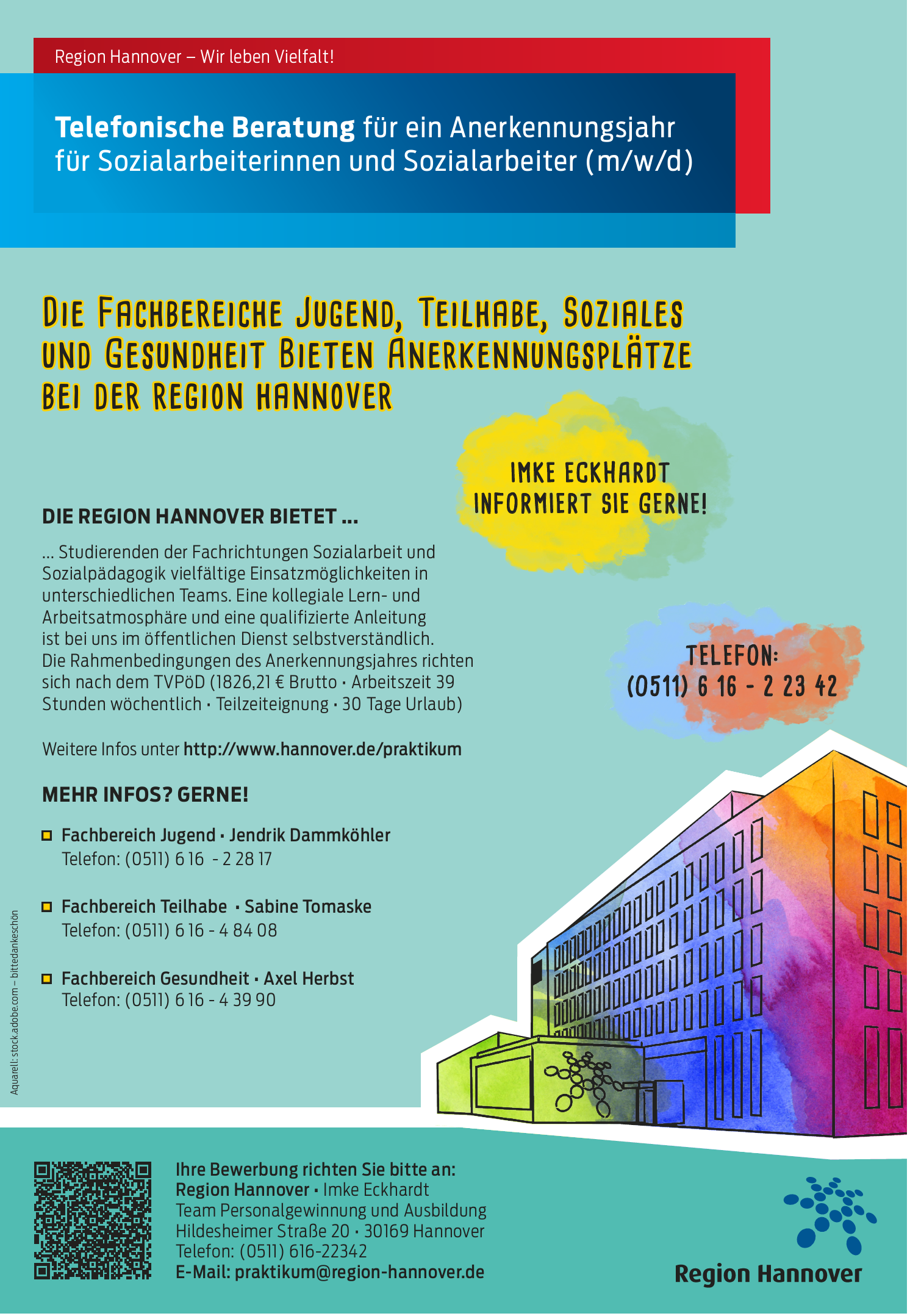 Richten  Sie Ihre Bewerbung spätestens ein halbes Jahr  vor Beginn des Anerkennungsjahres an die Region Hannover, Team Ausbildung, Hildesheimer Str. 20, 30169 Hannover
praktikum@region-hannover.de

http://www.hannover.de/praktikum